Mutations
Done by Christina Al-Sharqawi
8H
What is Mutations?
A mutation is a change in a DNA
     Sequence
In applied genetics, it is usual to speak
    of mutations as either harmful or beneficial.
20XX
PRESENTATION TITLE
2
Beneficial mutation
A beneficial mutation increases the fitness of the organism, it has a positive effect on an organism
20XX
PRESENTATION TITLE
3
Harmful mutations
A harmful mutation decreases the fitness of the organism it also can result in a genetic disorder
How mutations can result?
Mutations can result from DNA
copying mistakes made during cell division.
20XX
PRESENTATION TITLE
5
Examples on mutations
20XX
PRESENTATION TITLE
6
Questions
What is mutations?
A mutation is a change in a DNA
 Sequence
20XX
PRESENTATION TITLE
7
Questions
What does harmful mutation do?
A harmful mutation decreases the fitness of the organism it also can result in a genetic disorder
20XX
PRESENTATION TITLE
8
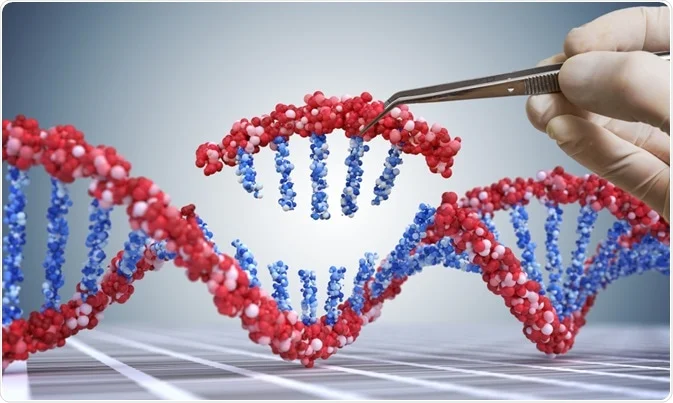 Thank you
20XX
PRESENTATION TITLE
9